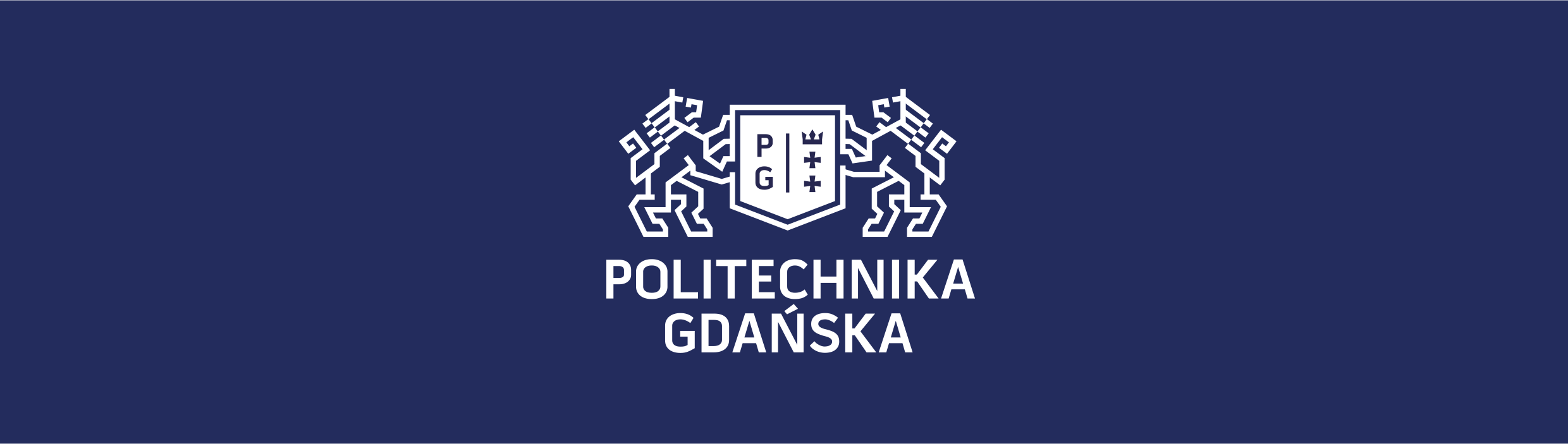 Rola Tunelu Trasy Nowa Spacerowa w układzie transportowym Gdańska
Dr hab. inz. Kazimierz Jamroz, prof. PG
Dr inż. Lech Michalski, doc. PG
Mgr inz. Krystian Birr

Wydział Inzynierii Ladowej i Środowiska
Katedra Inzynierii Lądowej
dr hab. inż. Kaziemierz Jamroz, prof. nadzw. PG

Mgr inż. Wojciech Kustra
HISTORIA PLANOWANIA TRASY
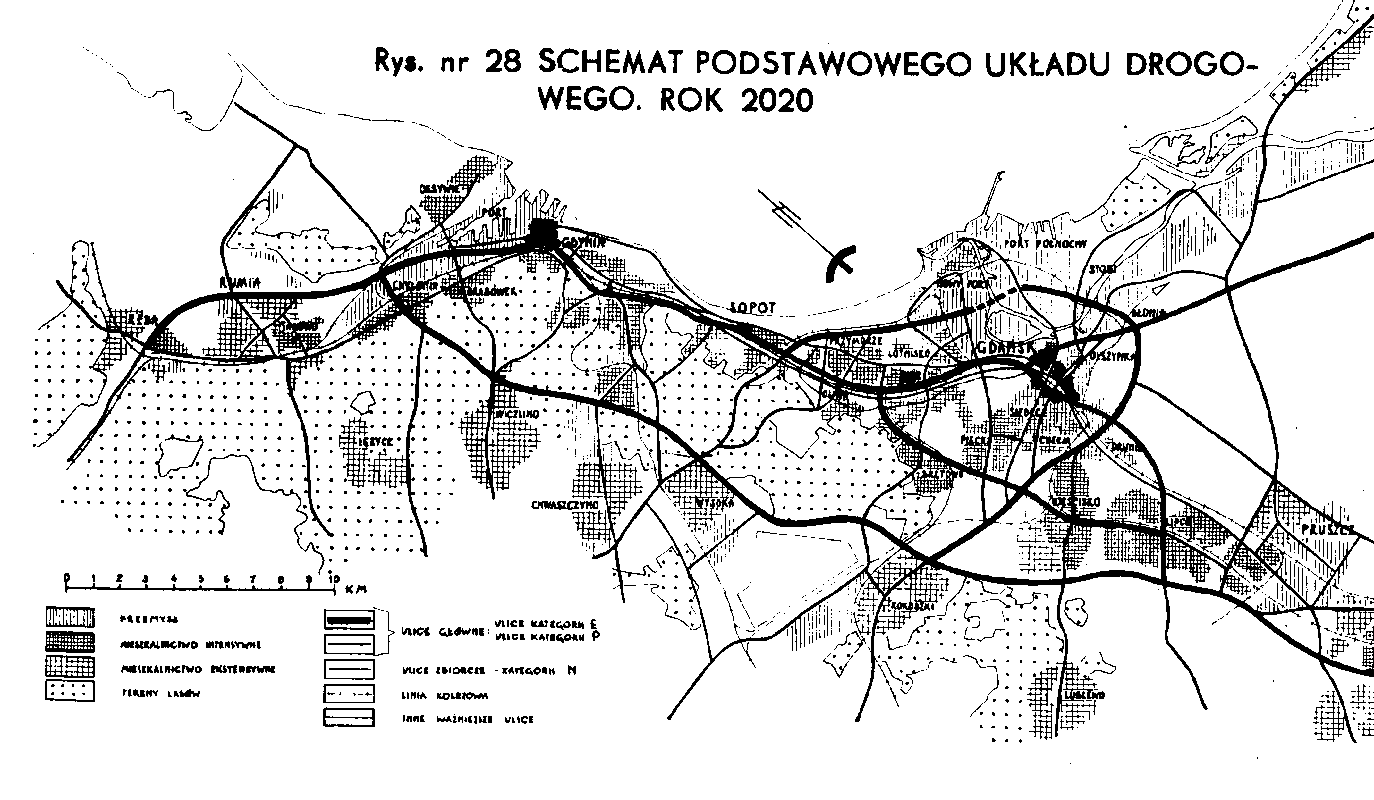 1960 / 70
Rozwój systemu transportu
Podstawowy szkielet planowanego układu transportowego Zespołu Portowego Gdańsk Gdynia (z perspektywą do 1990 roku) był opracowany na początku lat 60 – tych ubiegłego wieku i zaakceptowany przez najwyższe ówczesne władze. 
Już wówczas (kiedy wskaźnik motoryzacji był bardzo niski i wynosił poniżej 30 so/1 tys. mk),
W celu usprawnienia funkcjonowania transportu w Aglomeracji Trójmiejskiej dostrzegano konieczność rozwoju systemu transportu kolejowego i drogowego dla umożliwienia sprawnego funkcjonowania miast Aglomeracji Gdańsk - Gdynia. 
W owym czasie zaistniały na mapach planistów takie trasy jak: Obwodnica Zachodnia Trójmiasta, Obwodnica Południowa Gdańska, Droga Czerwona, Droga Zielona, Nowa Politechniczna, Nowa Wałowa czy Trasa Sucharskiego.
Odcinek Obwodnica – Grunwaldzka
Ówcześni planiści transportu przewidywali (korzystając z prostych narzędzi prognostycznych) nieuchronny rozwój motoryzacji (jako jeden ze skutków rozwoju społeczno – gospodarczego Aglomeracji Gdańsk - Gdynia). 
Do planowania sieci transportowej na poszczególne okresy planistyczne przyjmowano na ówczesne czasy bardzo wysokie wskaźniki motoryzacji (liczba samochodów osobowych na 1 tysiąc mieszkańców). I tak przyjęto wskaźniki motoryzacji na poziomie: 220 sam. os. / 1 tys. mieszkańców w roku 1990 i a po tym okresie nawet 330 so. /1 tys. mk, które wówczas wydawały się nieosiągalne.
Obecnie wskaźnik motoryzacji w Gdańsku i w Gdyni ten dochodzi do 500 (w Sopocie przekracza ta wartość liczbową), a w ciągu kolejnych 15 - 20 lat (wg prognoza autora) może osiągnąć 700 so. /1 tys. mk.
HISTORIA PLANOWANIA TRASY
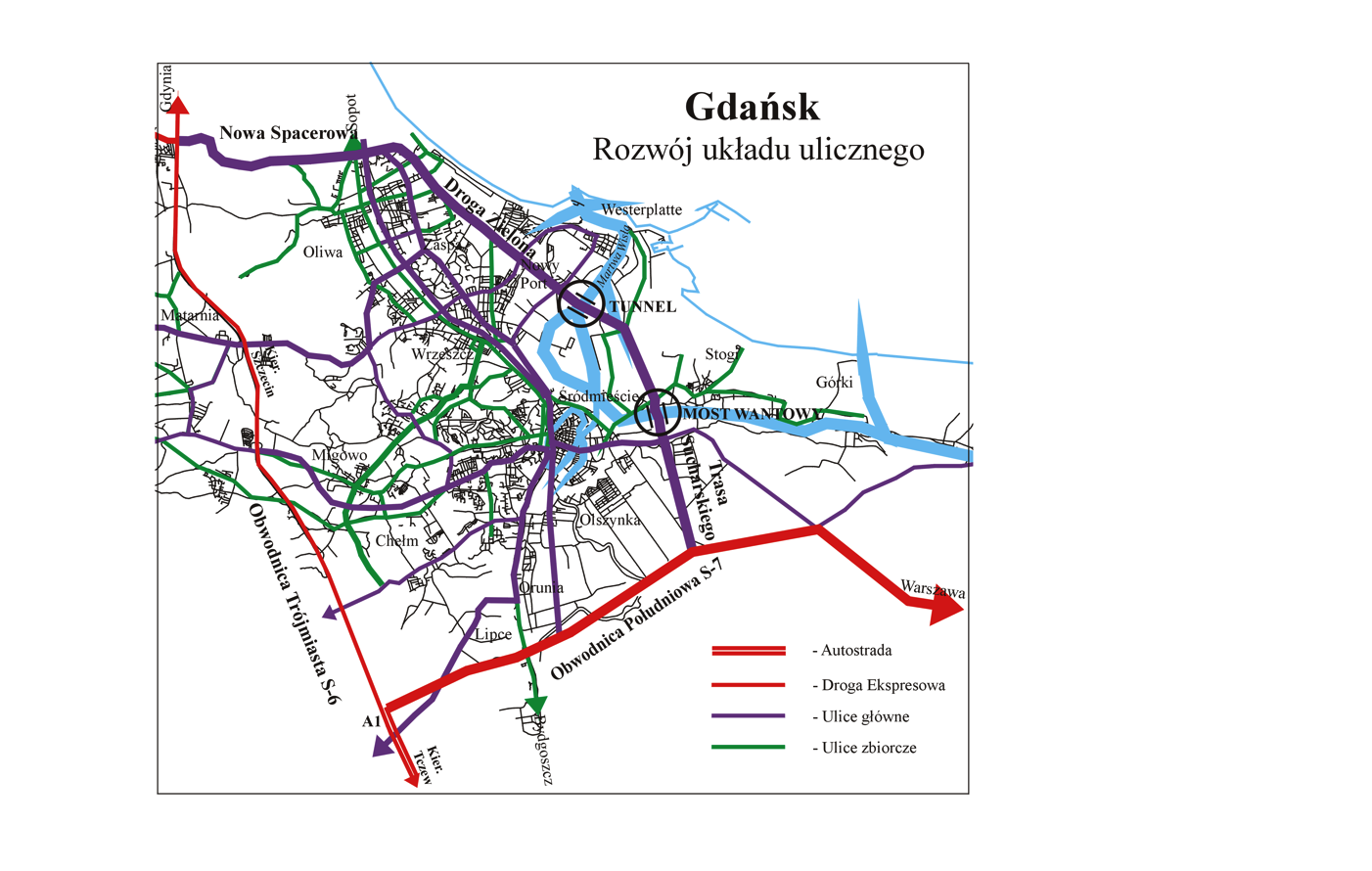 1990 /2000
Rozwój systemu transportu
Zapotrzebowanie na podróże oraz poziom motoryzacji w Aglomeracji Trójmiejskiej (dawniej Aglomeracja GD) rozwijało się zgodnie z prognozami, ale układ transportowy niezbędny do dobrej obsługi transportowej mieszkańców i gości przyjeżdżających do Gdańska nie nadążał za potrzebami i nowymi wyzwaniami. 
Nowe możliwości rozwoju systemu transportu, które pojawiły się z chwilą przystąpienia Polski do UE, pozwoliły na uruchomienia procesu nadrabiania tego zastoju.
HISTORIA PLANOWANIA TRASY
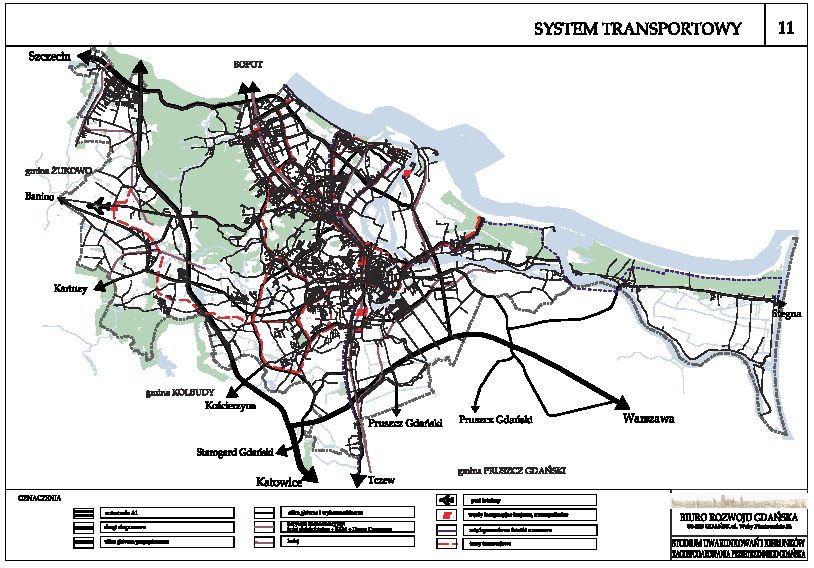 2005 /2010
Rozwój systemu transportu
Dobrze rozwinięte zorganizowane systemy transportowe w miastach i aglomeracjach miejskich umożliwiają zaspokajanie podstawowych potrzeb społeczeństwa, związanych z przemieszczaniem się oraz zaopatrzeniem ludności. Stanowią one podstawę rozwijania aktywności gospodarczej oraz podnoszenia jakości życia mieszkańców. 
Społeczeństwo oczekuje zapewnienia dogodnego transportu w dojazdach do pracy, szkoły i rekreacji.
Obserwując główne tendencje rozwoju transportu obserwuje się duży udział transportu samochodowego w krajach UE (od 70 % na Węgrzech do 90 % na Litwie, a prognozy wskazują na dalszy wzrost udziału samochodu w podróżach do roku 2050). 
W dużych miastach sytuacja jest dość mocno zróżnicowana, gdyż samochodem osobowym realizowanych jest od 25 %  podróży w Barcelonie do 59 % podróży w Rzymie.
Rozwój systemu transportu
Obecnie  każdego dnia w Gdańsku 1 mln podróży odbywanych obecnie: 
42 % realizowanych jest samochodem osobowym, 
32 % transportem zbiorowym, 
a 27 % pieszo i rowerem. 
Dwie trzecie wszystkich podróży (ponad 675 tys.)  to podróże krótkie i bardzo krótkie (poniżej 6 km) realizowane głównie pieszo, rowerem i transportem zbiorowym
Jedna trzecia wszystkich podróży to podróże średnie i długie realizowane samochodem osobowym i transportem zbiorowym.  Dobra obsługa tych grup podróżnych wymaga sprawnego i bezpiecznego układu dróg i ulic oraz sprawnego systemu transportu zbiorowego.
Rozwój systemu transportu
Dyskutowane ostatnio publicznie tematy  transportowe dotyczą bardzo istotnego problemu obsługi transportowej mieszkańców kilku dzielnic położonych na Dolnym Tarasie (Wrzeszcz, Zaspa, Przymorze, Żabianka, Jelitkowo), a także dzielnic położonych na Górnym Tarasie (Osowa, Piecki – Mogowo, Gdańsk Południe)   oraz Sopotu. 
 Istotną grupę oczekiwań mieszkańców tych dzielnic stanowią postulaty lepszego rozwoju aktywności gospodarczej, zaopatrzenia ludności, dobrego dojazdu do pracy, nauki i rekreacji, a także zapewnienie możliwości sprawnej ewakuacji mieszkańców w przypadku pojawienia się nagłych zagrożeń. 
Wymienione dzielnice zamieszkuje prawie 200 tys. mieszkańców i znajduje się tam wiele tysięcy miejsc nauki i pracy, a także miejsc rekreacji i obszarów turystycznych, które są głównymi generatorami podróży między tymi dzielnicami i zewnętrznym układem transportowym.
Rozkład źródeł i celów podróży
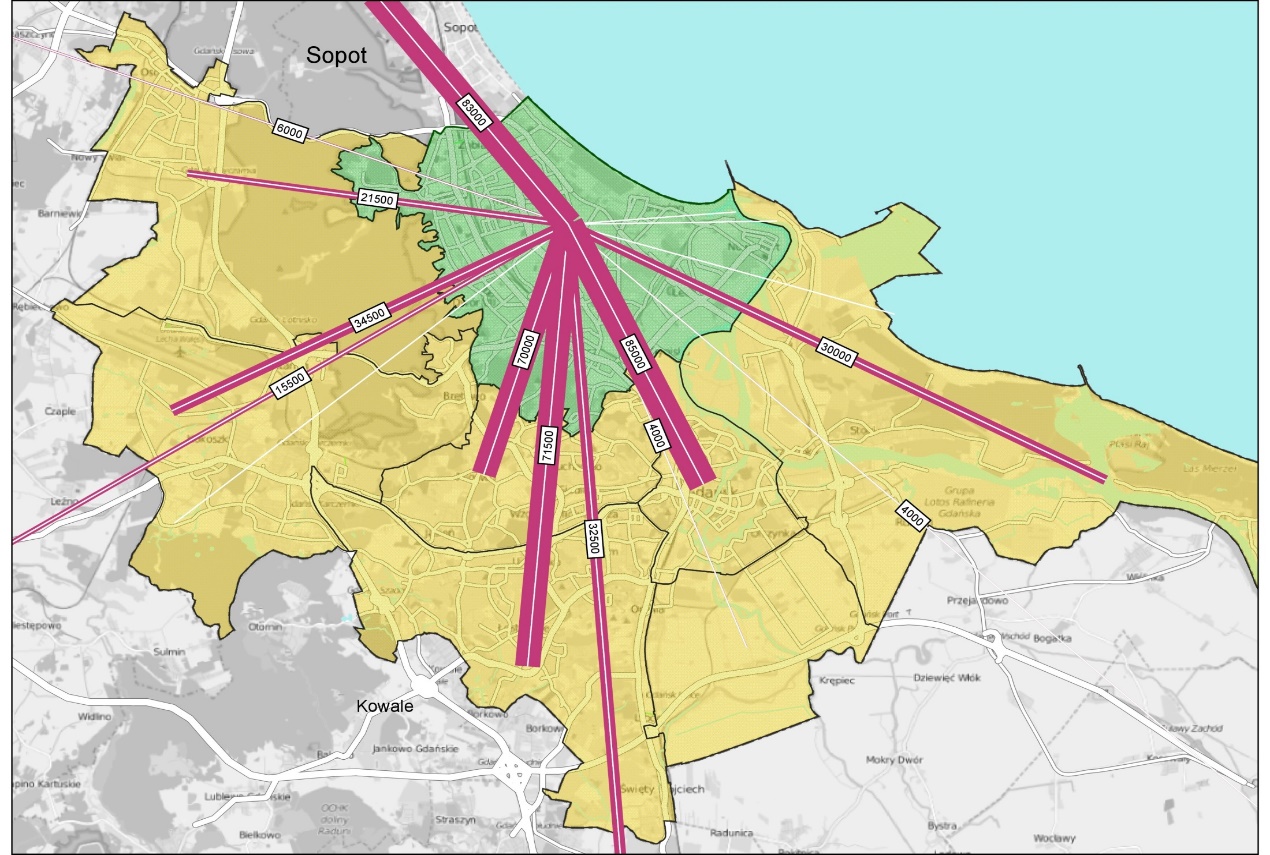 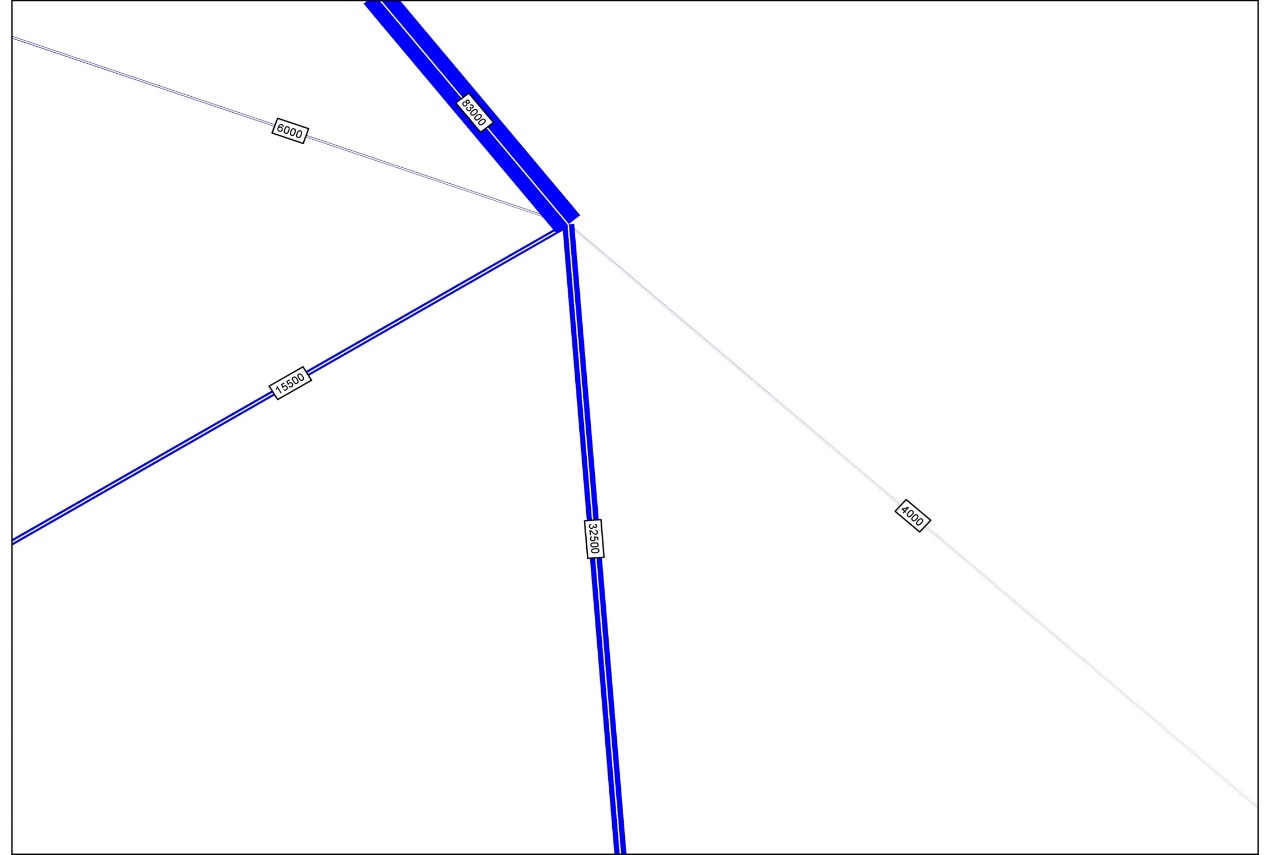 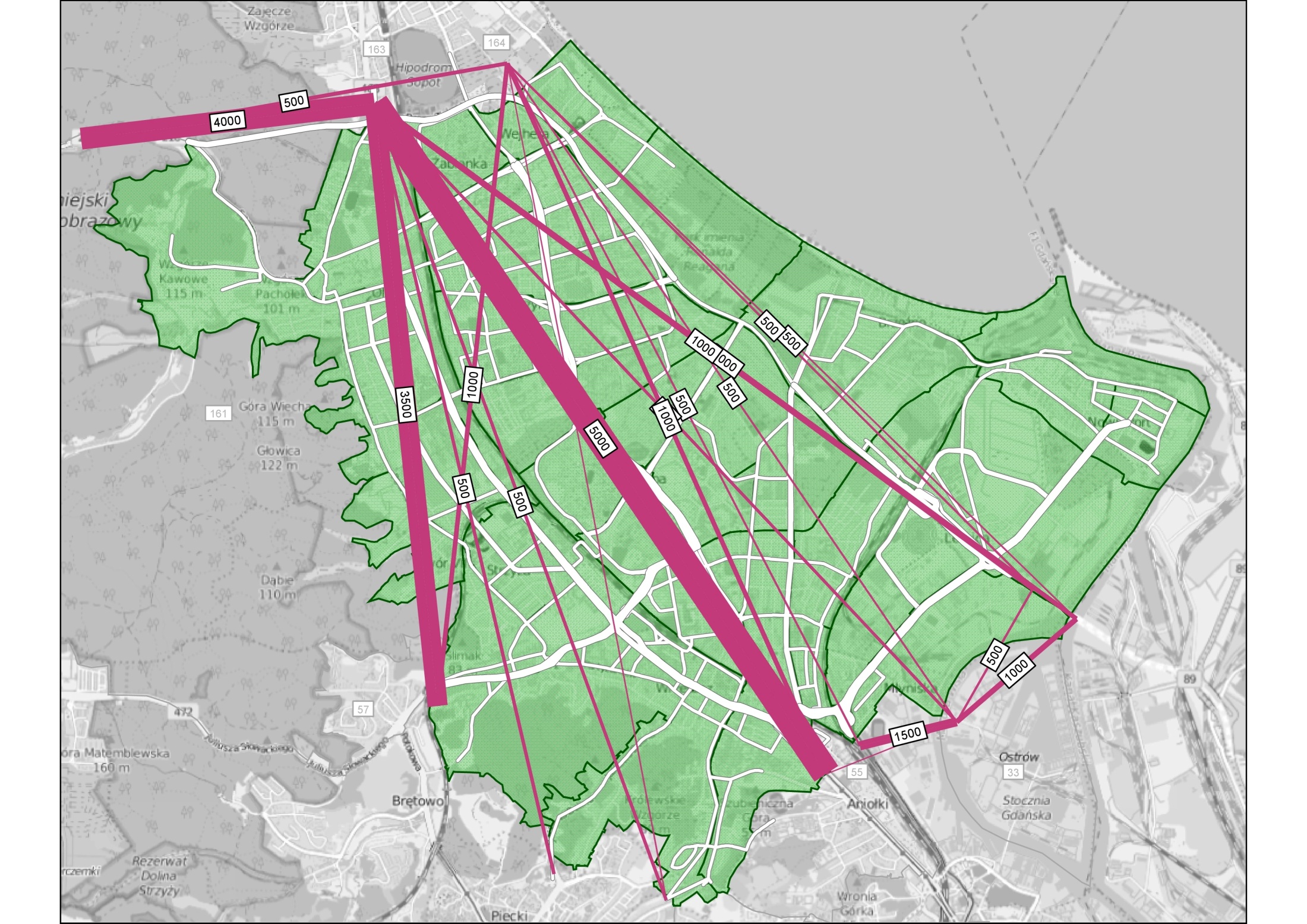 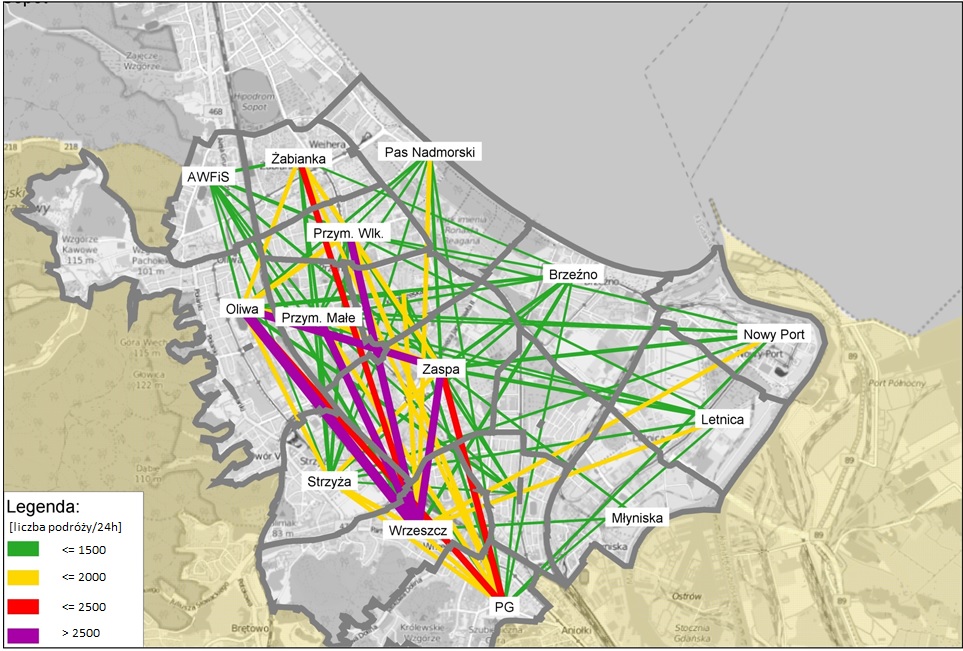 Rozwój systemu transportu
Obsługa transportowa mieszkańców tych dzielnic pozostawia wiele do życzenia: 
w przypadku transportu zbiorowego obsługa ta oparta jest głównie na transporcie kolejowym (SKM), tramwajowym i autobusowym, o gęstej sieci,  ale o niskim stopniu integracji (brak zorganizowanych węzłów integracyjnych umożliwiających łatwy dostęp i przesiadanie się na różne środki transportu), 
w przypadku transportu samochodowego obsługa transportowa realizowana jest często po rachitycznej sieci ulic,
najgorsze warunki występują na odciętych linią kolejową połączeniach „Dolnego Tarasu” i Sopotu z pozostałymi dzielnicami i układem dróg krajowych, oraz Górnej Oliwy (ponad 30 tys. pojazdów na dobę na ul. Spacerowej) i Górnego Wrzeszcza ponad 30 tys. pojazdów na ul. Sobieskiego i Jaśkowej Dolinie), przez które przetacza się ruch tranzytowy.
Rozwój systemu transportu
niestety wobec niskich standardów i sprawności ulic podstawowego układu,   kierowcy w godzinach szczytowych przemieszczają się swymi pojazdami po wielu ulicach lokalnych i osiedlowych powodując tym samym zatłoczenia, zanieczyszczenia spalinami oraz liczne wypadki drogowe z ofiarami rannymi i śmiertelnymi,
w przypadku transportu niezmotoryzowanego występuje dość dobrze rozwinięta sieć tras rowerowych, lecz mało jeszcze wykorzystywana przez rowerzystów.
Rozwój systemu transportu
Rama Drogowa Gdańska - brakuje  północno – wschodni odcinek, który według planów składała się obecnie z trzech istotnych elementów: odcinka Drogi Zielonej, ul. Nowa Spacerowa  oraz odcinka ulicy Nowa Kielnieńska o łącznej długości 14,3 km.  
Każdy z wymienionych odcinków spełniać będzie istotne, ale nieco inne zadanie w obsłudze transportowej analizowanych obszarów.
Trasa Nowa Spacerowa
Odcinek Ramy od Al. Grunwaldzkiej do Obwodnicy Zachodniej Trójmiasta (Węzeł Wysoka) o długości ok. 5,4 km,
Planowana dwujezdniowa ulica po dwa pasy ruchu w każdym kierunku, w większości po nowym śladzie z tunelem pod wzgórzem Pachołek. 
Zadaniem tego odcinka będzie skanalizowanie i wyprowadzenie ruchu z Oliwy, Żabianki, Przymorza i Sopotu   w kierunku Obwodnic (Zachodniej i Metropolitalnej) oraz w kierunku zachodnim województwa pomorskiego, a także umożliwienie przeprowadzenia szybkiej ewakuacja tej części miasta w przypadku pojawienia się nieprzewidzianych zagrożeń. 
Trasa ta umożliwia eliminacje ruchu tranzytowego ze starej i zabytkowej części Oliwy oraz łatwe przekierowanie ruchu z Trasy Średnicowej na Obwodnice Trójmiasta w przypadku wystąpienia wypadków lub zatłoczeń na tej trasie
Trasa Nowa Spacerowa
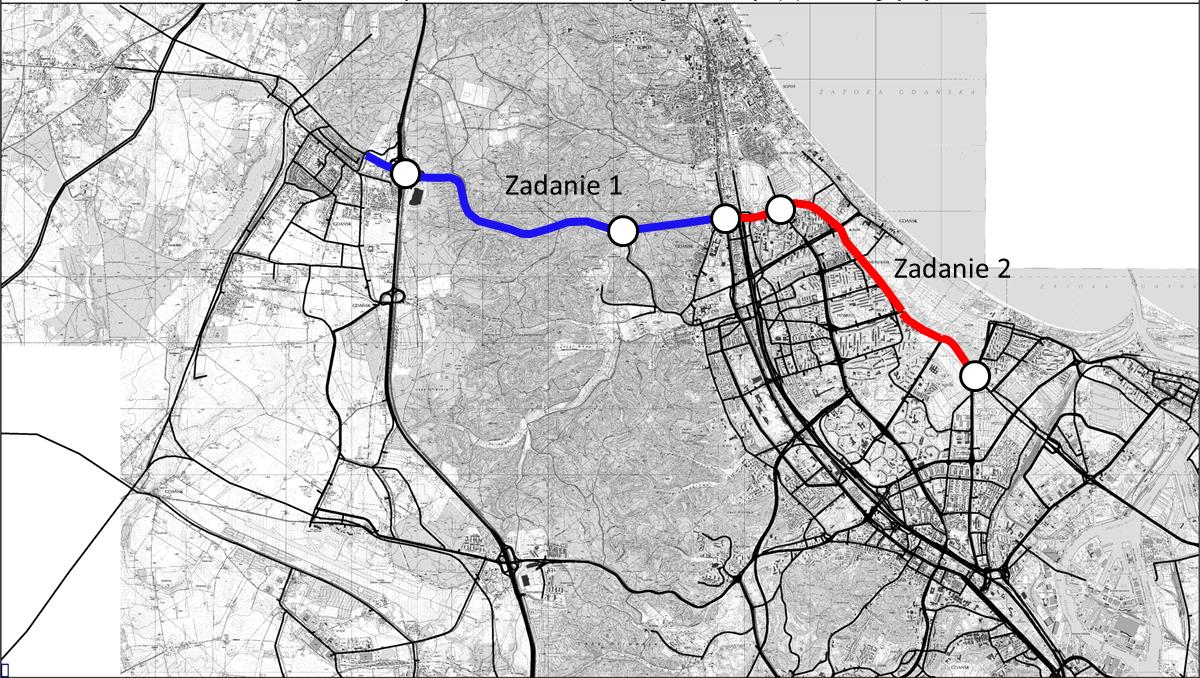 Trasa Nowa Spacerowa
Wariant A
Węzeł „Wysoka” – bez zmian – jak w stanie istniejącym;
ul. Nowa Spacerowa (przekrój G1/2 - istniejący) – na odcinku od węzła „Wysoka” do węzła kierunkowego ze starą Spacerową;
ul. Nowa Spacerowa (przekrój G2/2) – na odcinku od węzła kierunkowego do skrzyżowania Al. Niepodległości/Al. Grunwaldzka (tunel 2x2).
skrzyżowanie jednopoziomowe Droga Zielona/Al. Niepodległości/ Al. Grunwaldzka.
Wariant B:
Węzeł „Wysoka” – przebudowa do pełnej koniczyny wraz z przebudową dojazdu do C.H. Osowa;
ul. Nowa Spacerowa (przekrój G2/2) – na odcinku węzła „Wysoka” oraz od węzła „Wysoka” do węzła z Al. Niepodległości/Al. Grunwaldzka;
Węzeł dwupoziomowy z tunelem dla 1 jezdni Drogi Zielonej pod Al. Niepodległości;
Trasa Nowa Spacerowa
Wariant C
Układ drogowy ujęty w wariancie B ul. Nowa Kielnieńska (G1/2) – na odcinku od ronda
z wariantu B do węzła „Chwaszczyno” (z Obwodnicą Metropolitalną).
Wariant D:
Układ drogowy ujęty w wariancie C 
Obwodnica Trójmiasta rozbudowana do przekroju 2/3 (wg odrębnego zadania);
Węzeł Droga Zielona/Al. Niepodległości/Al. Grunwaldzka rozbudowany do układu docelowego (2 jezdnie pod węzłem).
Wariant 0 – rok 2030
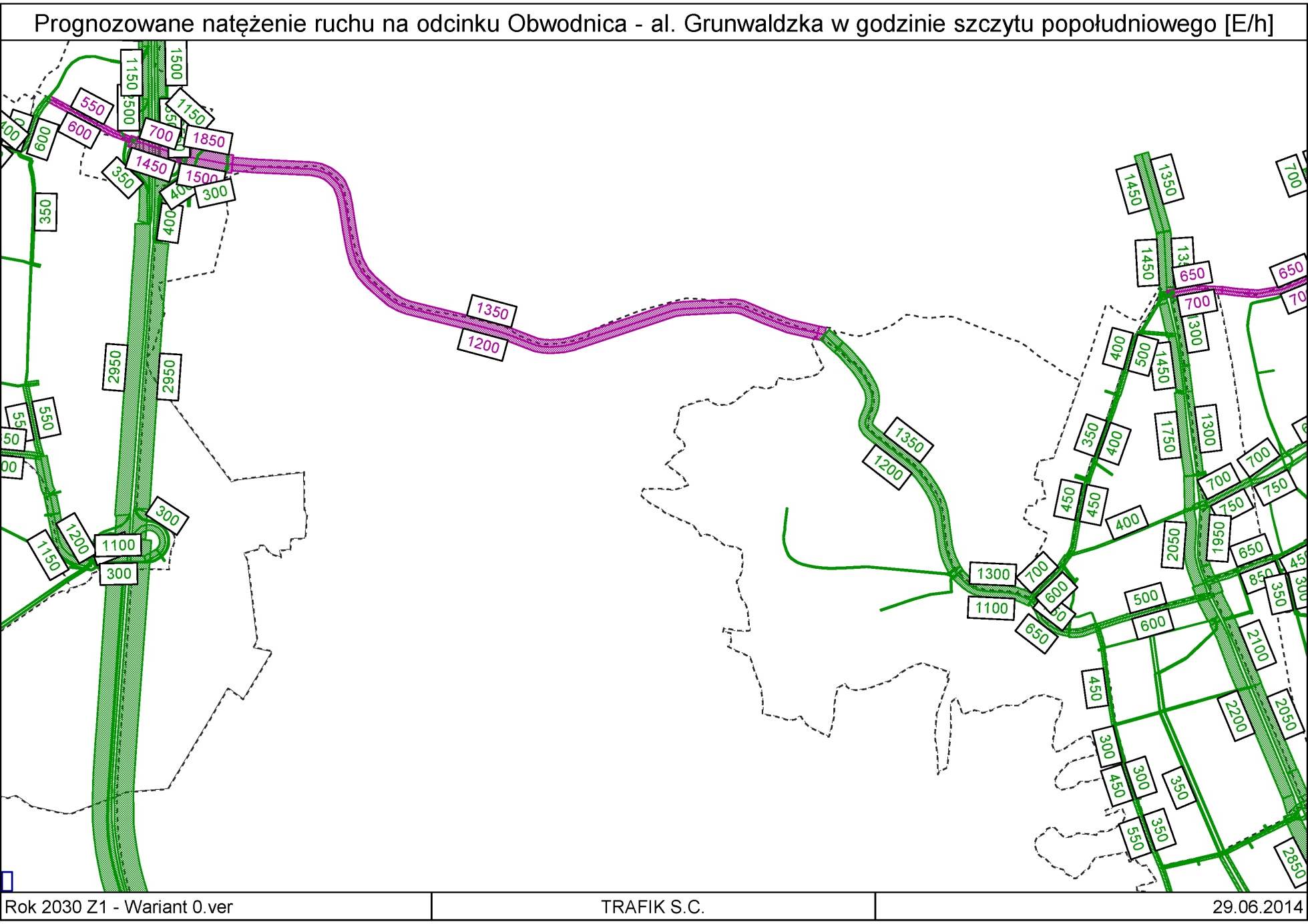 Z1 – wariant A – rok 2030
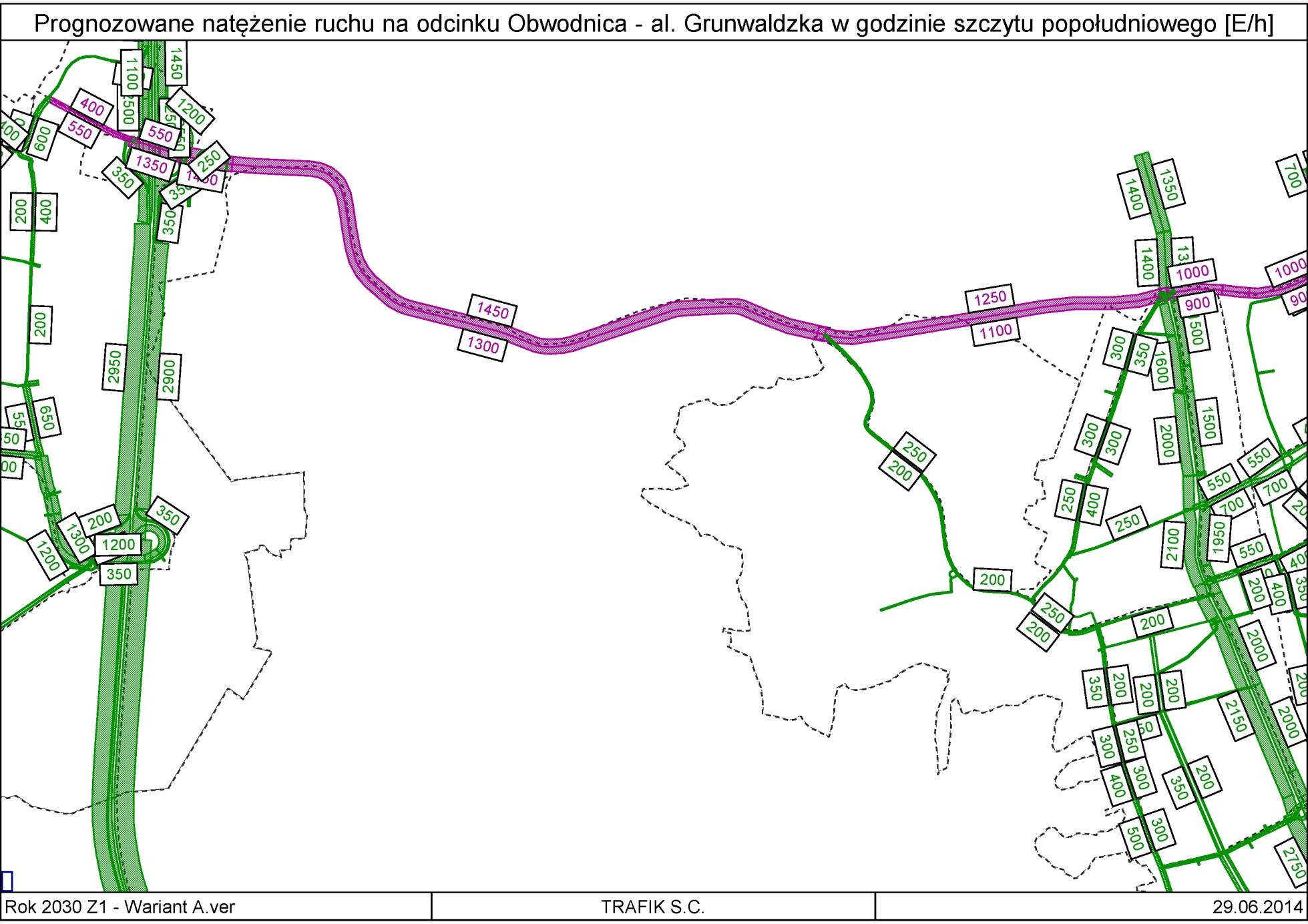 Z1 – wariant B – rok 2030
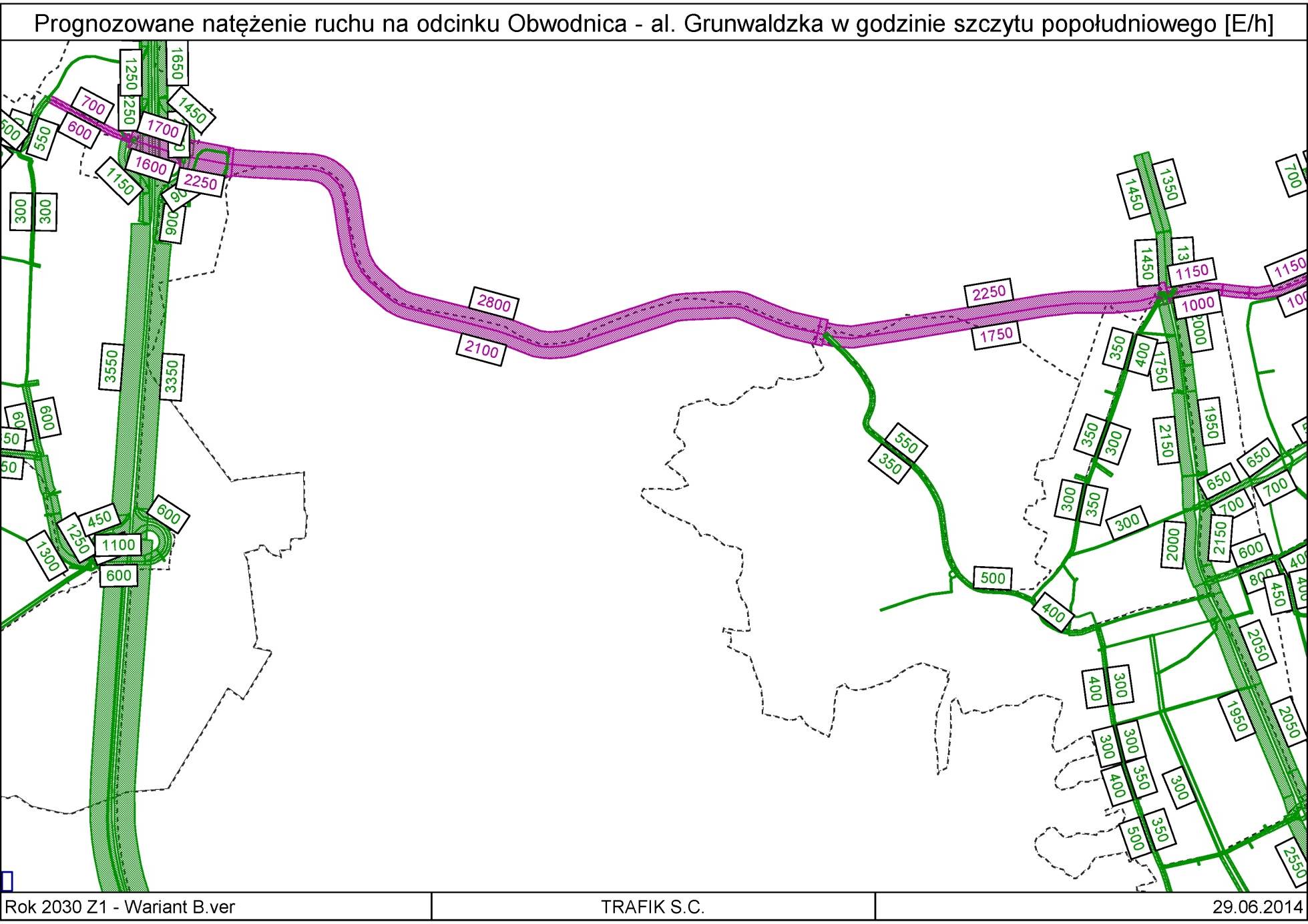 Z1 – wariant C – rok 2030
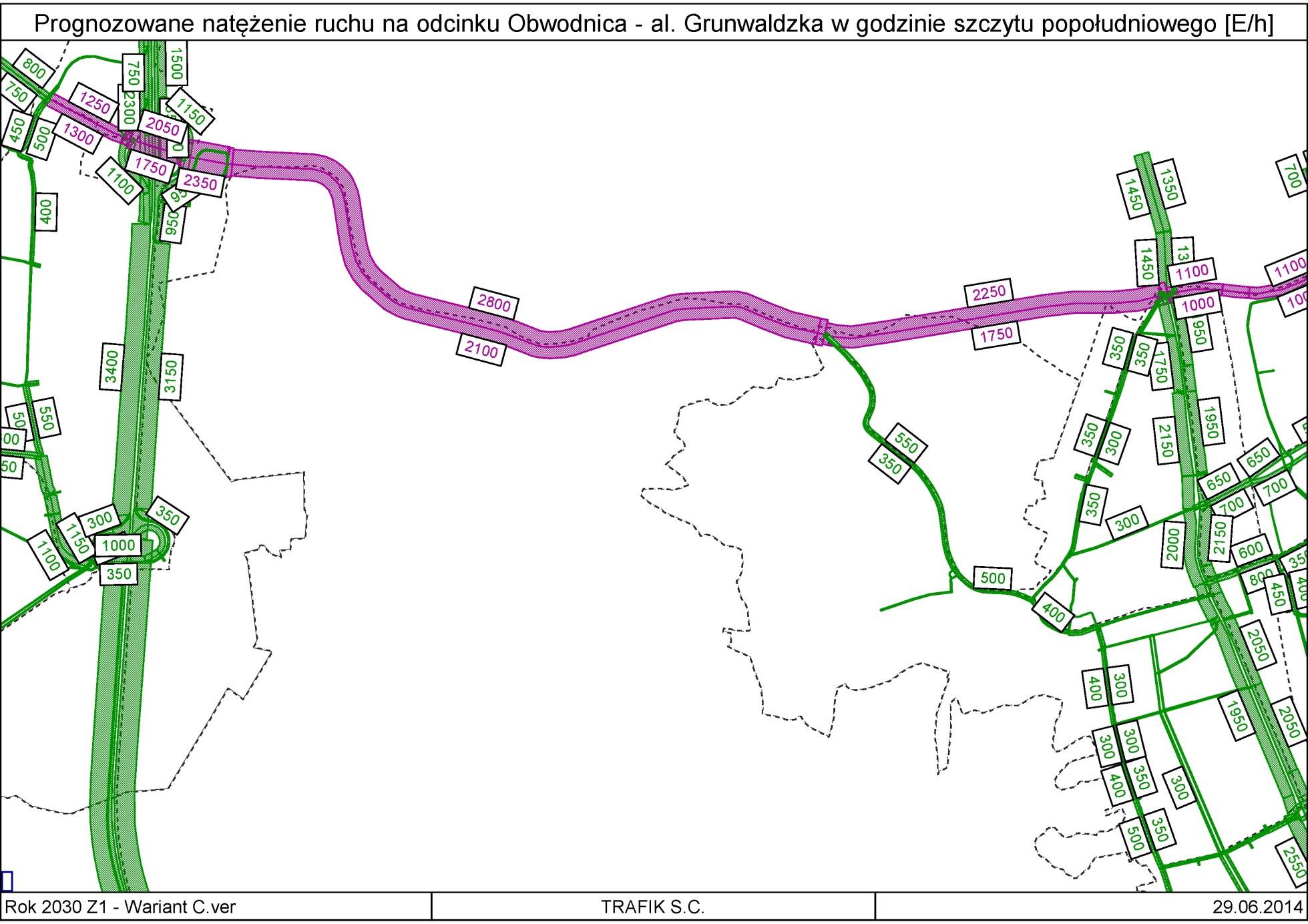 Z1 – wariant D – rok 2030
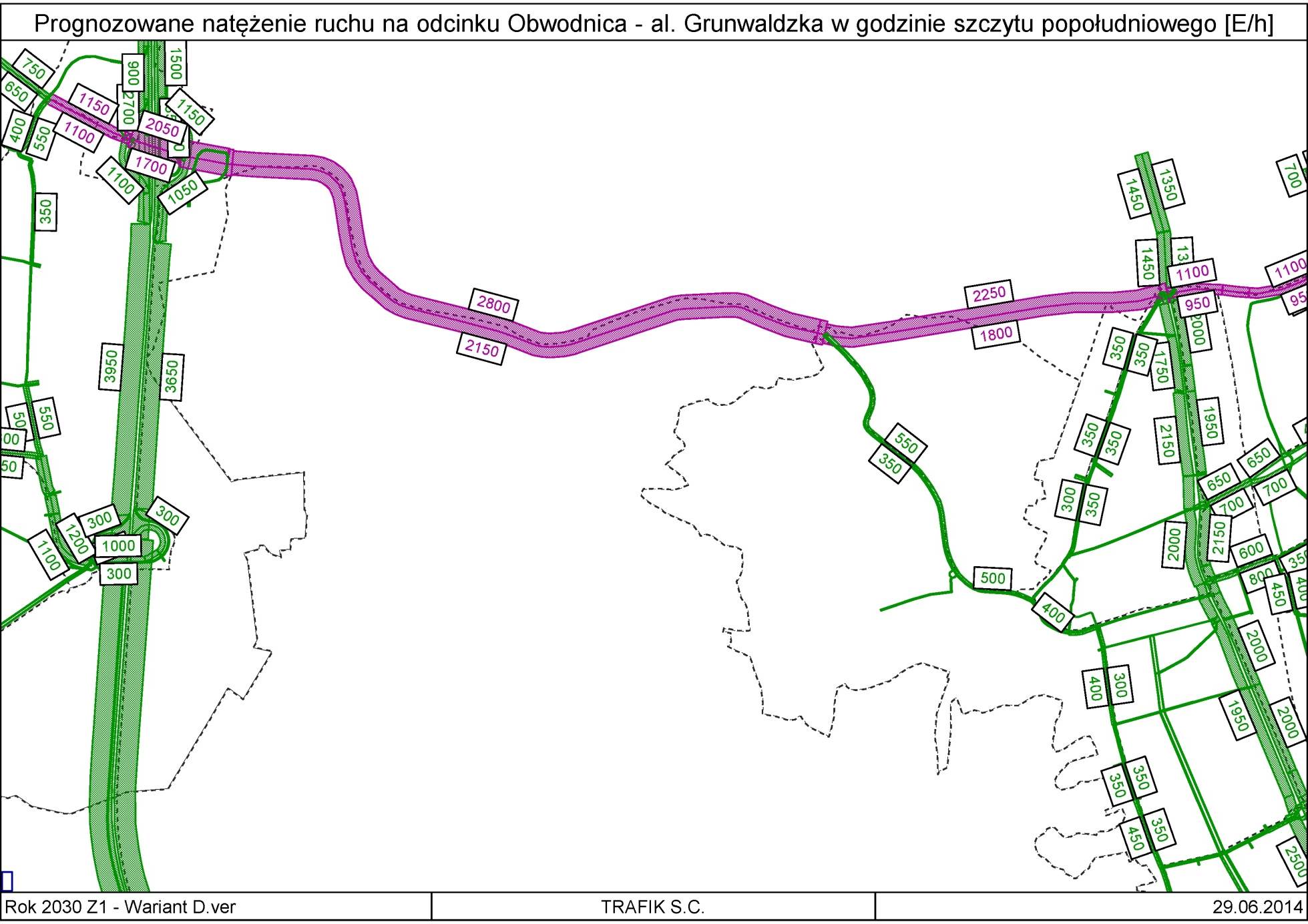 Trasa Nowa Spacerowa - efekty
Wielkość ruchu drogowego na analizowanych ulicach będzie nie wiele większa niż jest obecnie przewiduje się w roku 2020 np.:
Droga Zielona - na odcinku między ul. Jana Pawła II i Hallera ok. 40 tys. P/24h w obu kierunkach, podczas gdy dzisiaj po ulicy Czarny Dwór przejeżdża ok. 25 tys. P/24h w obu kierunkach; a na odcinku pomiędzy ul. Pomorska i Gospody ok. 15 tys. P/24h, podczas gdy dzisiaj po istniejących ulicach przejeżdża ponad 10 tys. pojazdów na dobę,
trasa Nowa Spacerowa: w tunelu pod Pachołkiem ok. 45 tys. P/24h,  w obu kierunkach, podczas gdy dzisiaj po ulicy Spacerowej przejeżdża ok. 30 tys. pojazdów w obu kierunkach, przez większość doby stojąc w korkach, 
trasa Nowa Kielnieńska: na odcinku pomiędzy Węzłem Wysoka i Węzłem Chwaszczyno ok. 45 tys. P/24h, w obu kierunkach, podczas gdy dzisiaj po ulicy Kielnieńskiej przejeżdża ponad 15 tys. P/24h w obu kierunkach, które przeniosą się na powstałą w ten sposób obwodnicę dzielnicy Osowa.
.
Z1+2 – wariant D+E – rok 2030
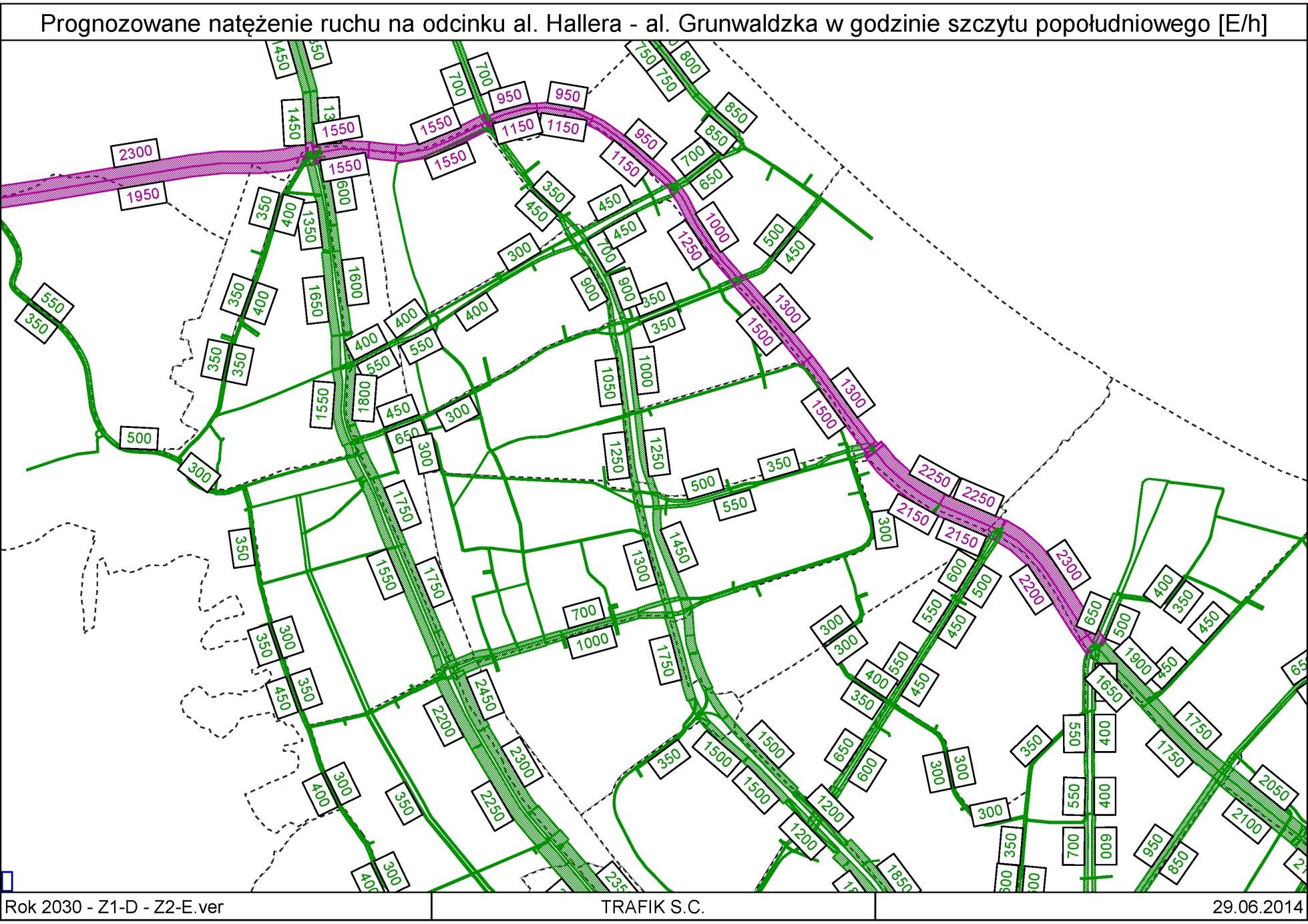 Trasa Nowa Spacerowa
Z prowadzonych prognoz i analiz wynika, że w przybliżeniu po jednej trzeciej pojazdów dojeżdżających do Al. Grunwaldzkiej będzie: skręcać w prawo do Oliwy i Wrzeszcza, w lewo do Sopotu i na wprost w kierunku Żabianki (z tego mniej niż połowa tj. ok. 15 % pojazdów jadących trasą Nowa Spacerowa będzie kontynuować jazdę Drogą Zieloną w kierunku do Żabianki,  Przymorza i Dolnego Sopotu). 
Natomiast z pojazdów dojeżdżających do Obwodnicy Zachodniej Trójmiasta  w przybliżeniu po jednej trzeciej będzie skręcać w prawo (do pozostałych dzielnic Gdańska) lub w lewo (do Gdyni) i na wprost do Obwodnicy Metropolitalnej (omijając obszar dzielnicy Osowa).
Trasa Nowa Spacerowa - efekty
Wymiernymi efektami budowy tych tras Nowa Spacerowa i Droga Zielona będzie przeniesienie ruchu pojazdów z wielu ulic lokalnych o niskich standardach na nowe ulice o lepszej sprawności i wyższych standardach bezpieczeństwa co spowoduje na obszarze miasta Gdańska:
poprawę sprawności funkcjonowania systemu transportu drogowego wyrażone: zmniejszeniem łącznej przebytej drogi przez pojazdy  o 5 %, skróceniem łącznego czasu podróży samochodami o 15 – 17 %, a tym samym zmniejszenie czasu postoju w korkach i oszczędności czasu uczestników podróży,
poprawę brd poprzez zmniejszenie liczby ofiar  w wypadków drogowych w ciągu 30 lat eksploatacji o 2,6 tys. ofiar rannych, 60 ofiar śmiertelnych oraz o 1,5 md zł koszty ofiar wypadków drogowych,
dodatkowymi efektami będą także zmniejszenie wielkości zużycia paliwa i objętości emitowanych spalin, szczególnie na ulicach lokalnych po których odbywa się dzisiaj ruch tranzytowy.
Z1 – wariant C – rok 2030
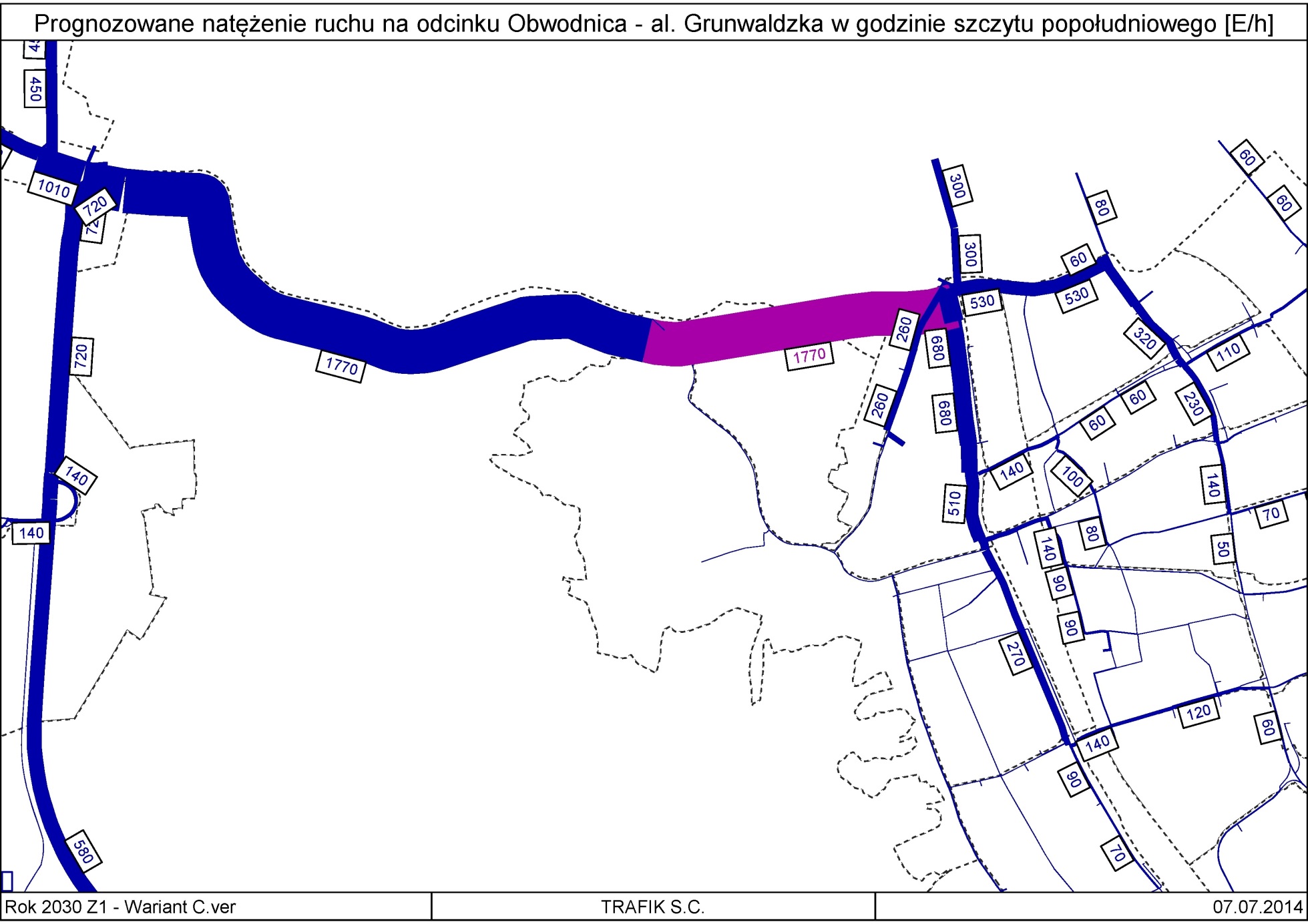 Z1+2 – wariant D+D – rok 2030
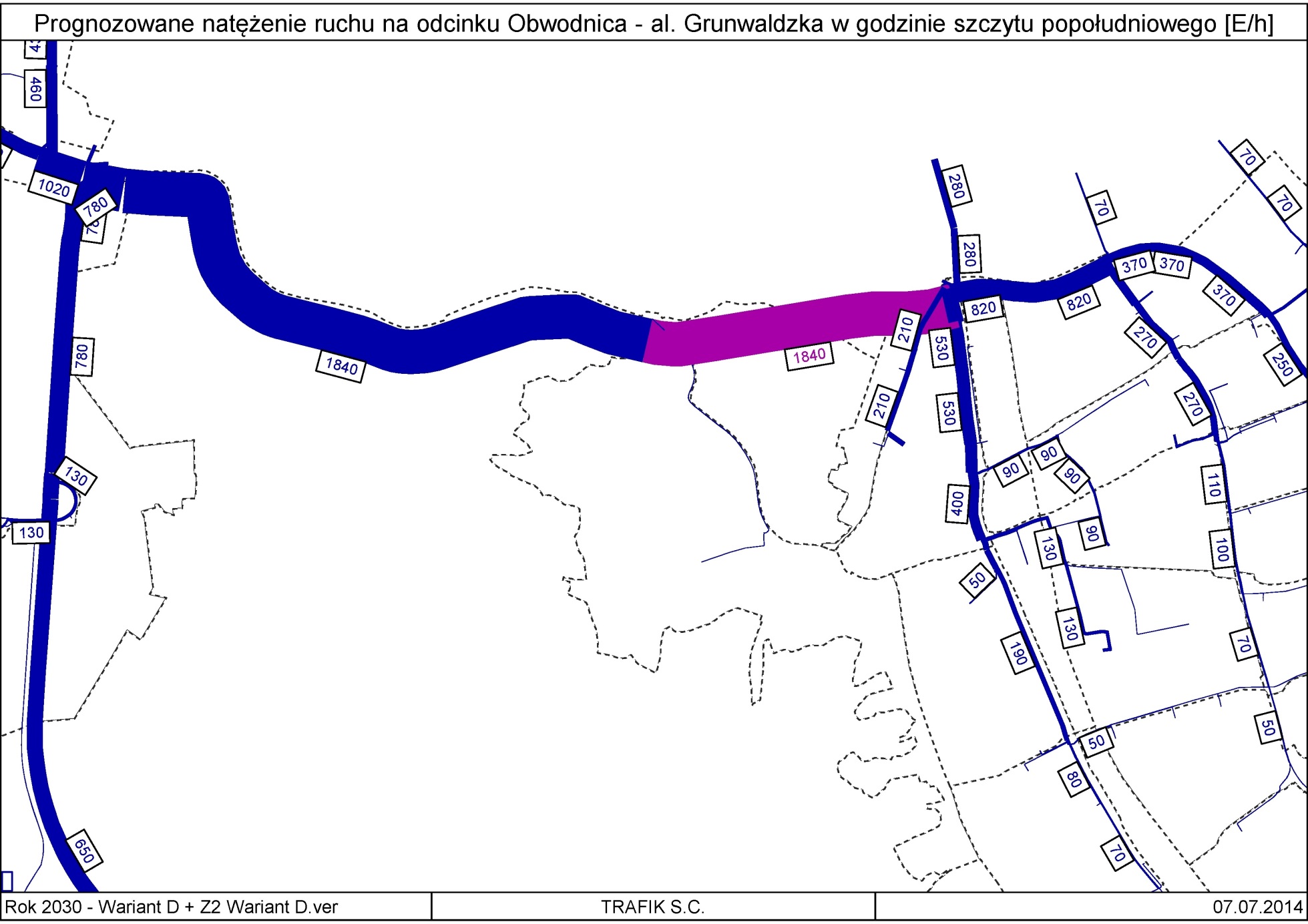 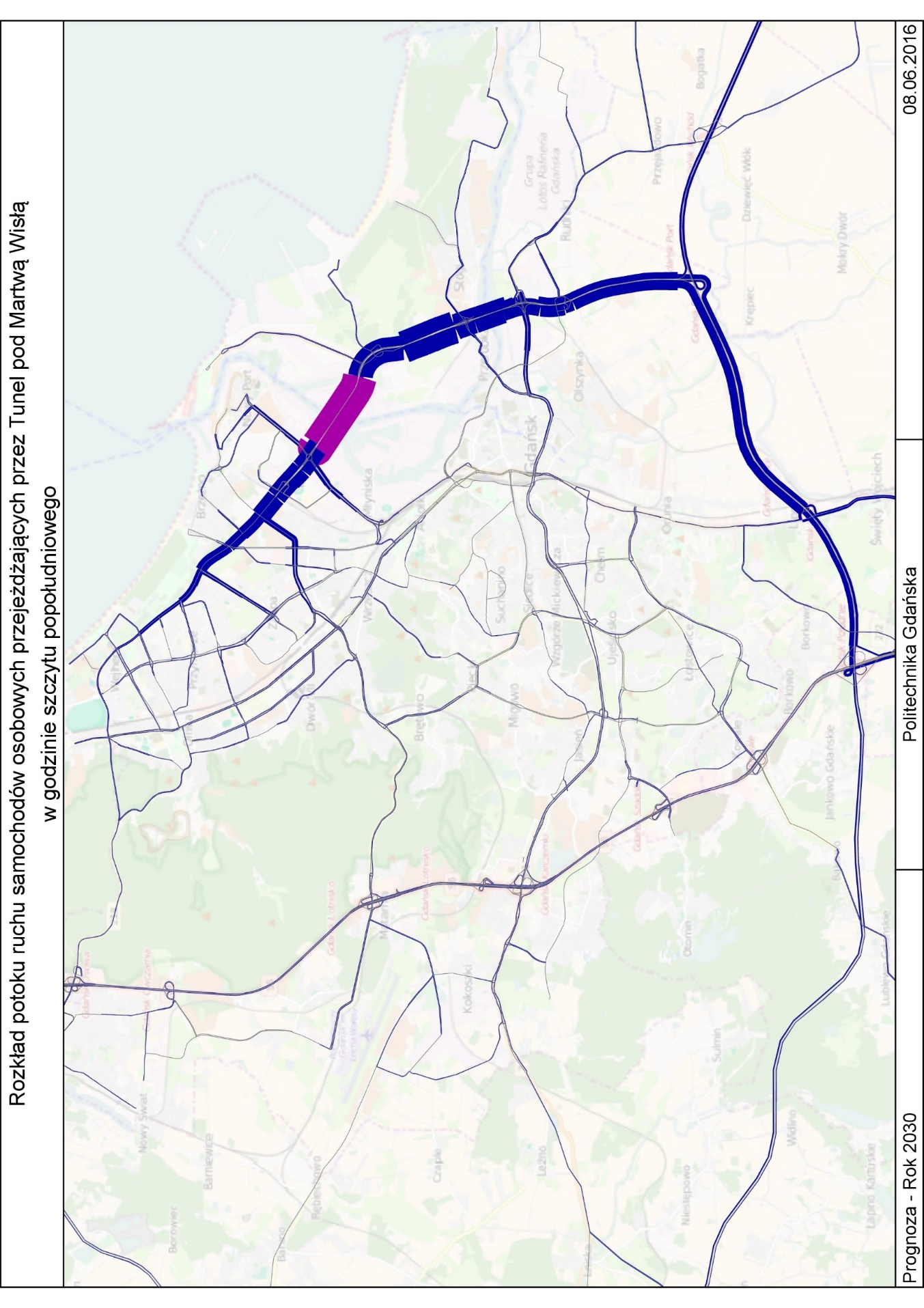 Z1+2 – wariant D+D – rok 2030
Trasa Nowa Spacerowa - efekty
Wymiernymi efektami budowy tych tras Nowa Spacerowa i Droga Zielona będzie przeniesienie ruchu pojazdów z wielu ulic lokalnych o niskich standardach na nowe ulice o lepszej sprawności i wyższych standardach bezpieczeństwa co spowoduje na obszarze miasta Gdańska:
poprawę sprawności funkcjonowania systemu transportu drogowego wyrażone: zmniejszeniem łącznej przebytej drogi przez pojazdy  o 5 %, skróceniem łącznego czasu podróży samochodami o 15 – 17 %, a tym samym zmniejszenie czasu postoju w korkach i oszczędności czasu uczestników podróży,
poprawę brd poprzez zmniejszenie liczby ofiar  w wypadków drogowych w ciągu 30 lat eksploatacji o 2,6 tys. ofiar rannych, 60 ofiar śmiertelnych oraz o 1,5 md zł koszty ofiar wypadków drogowych,
dodatkowymi efektami będą także zmniejszenie wielkości zużycia paliwa i objętości emitowanych spalin, szczególnie na ulicach lokalnych po których odbywa się dzisiaj ruch tranzytowy.
Istnieje silne uzasadnienie dla budowy analizowanych: tras Nowa Spacerowa, a także Nowa Kielnieńska i Droga Zielona w Gdańsku. 
Wybudowanie tych tras przyczyni się do zwiększenia aktywności gospodarczej i ułatwienia polepszenia życia mieszkańców znacznego obszaru miasta Gdańska i Sopotu, poprzez poprawę sprawności funkcjonowania systemu transportu drogowego i zbiorowego, zmniejszenie kosztów funkcjonowania transportu, poprawę bezpieczeństwa, a także zmniejszenie uciążliwości dla otoczenia,  
Sposób skonstruowania trasy drogowej, aby nie była ona źródłem nadmiernych uciążliwości  jest oddzielnym zagadnieniem dla projektantów i inżynierów budowlanych.
Przedstawione analizy dotyczące fragmentu Ramy Drogowej Gdańska, wykazały, ze brakuje kompleksowej analizy funkcjonowania aktualnego i przewidywanego w przyszłości systemu transportowego miasta Gdańska. 
Zatem w dyskusjach pojawia się wiele mitów nie popartych faktami, obliczeniami i symulacjami. 
Studium analityczno - styudialne przeprowadzone dla Dolnego Tarasu potwierdza te ustalenia.
DZIĘKUJEMY ZA UWAGĘ
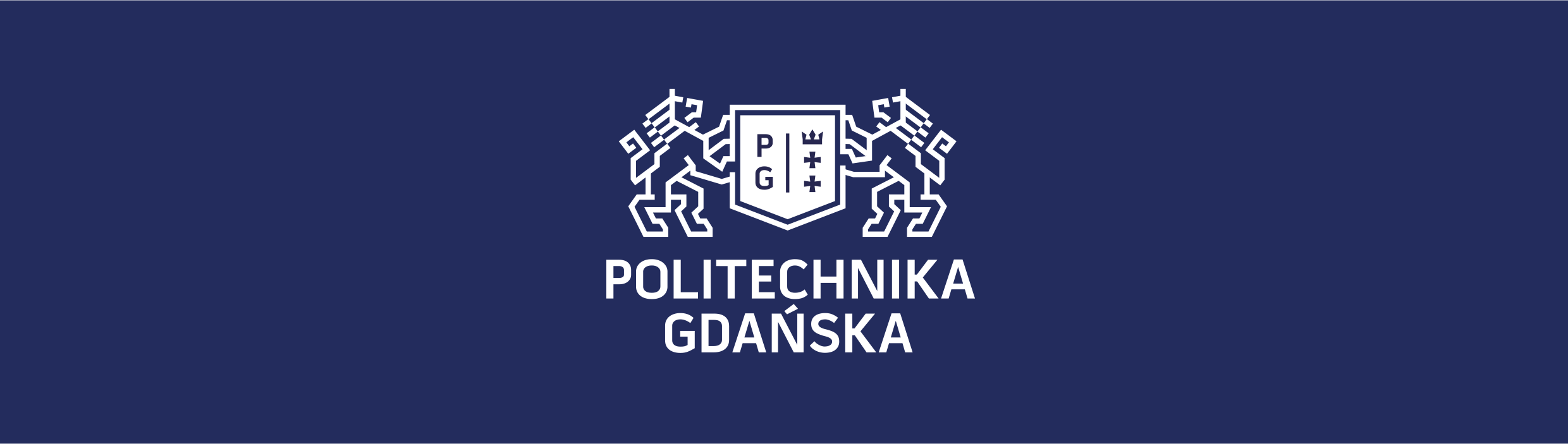 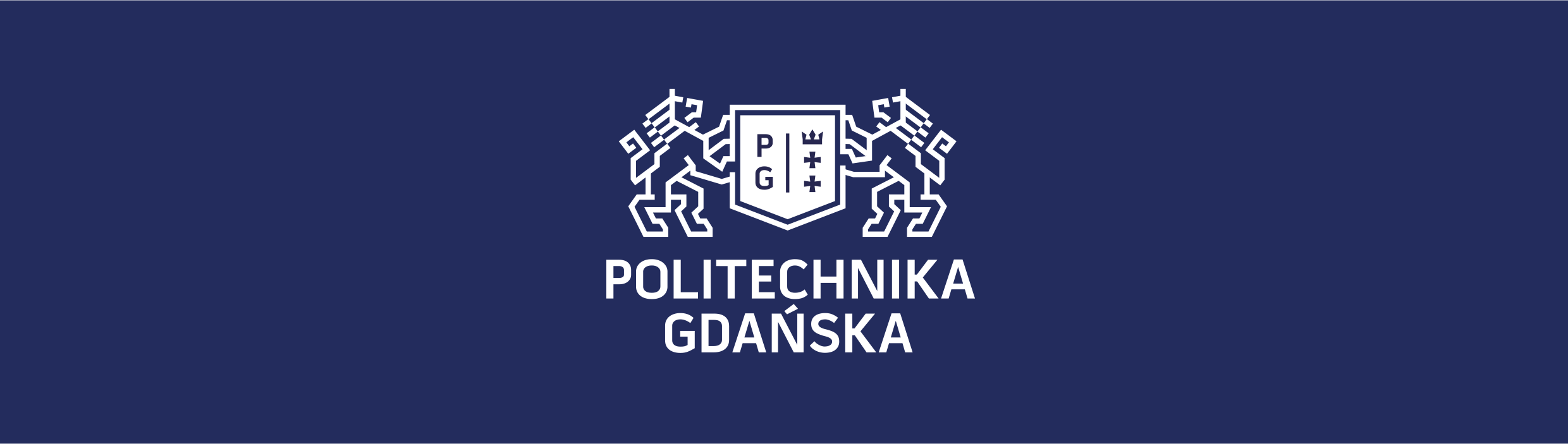 28.01.2016